ESU: a quarter of a century of active citizenship in a period of turbulent European unificationESU Congress Madrid │24 September 2021Prof. Steven Van Hecke       @VanHeckeSteven
From Madrid (1995) to Madrid
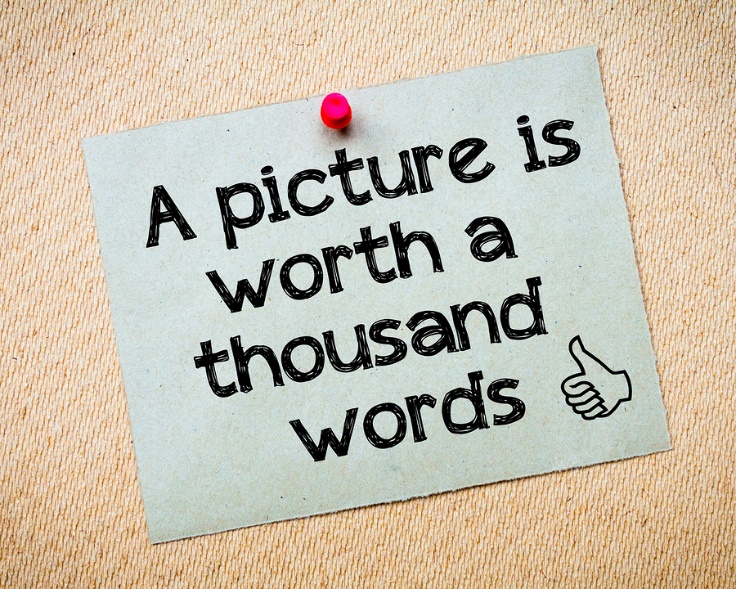 A picture is worth a thousand words
[Speaker Notes: Personalities, persons and people]
Persons (leadership)
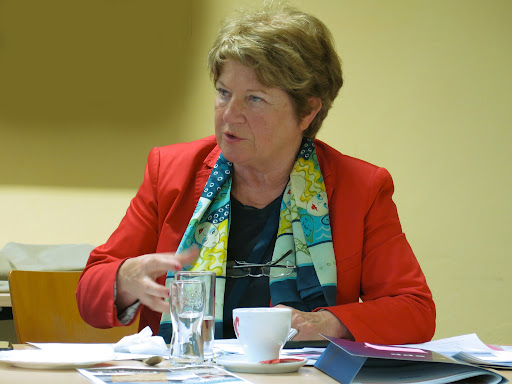 [Speaker Notes: stability]
People (engagement)
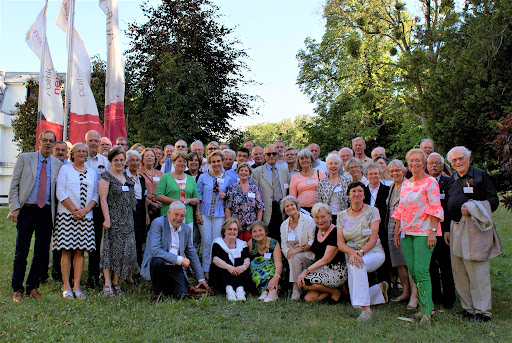 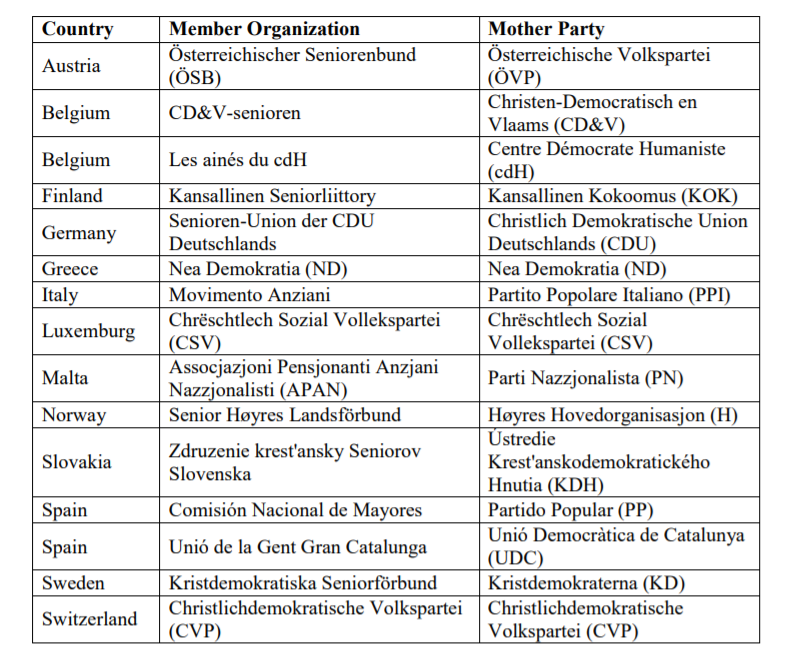 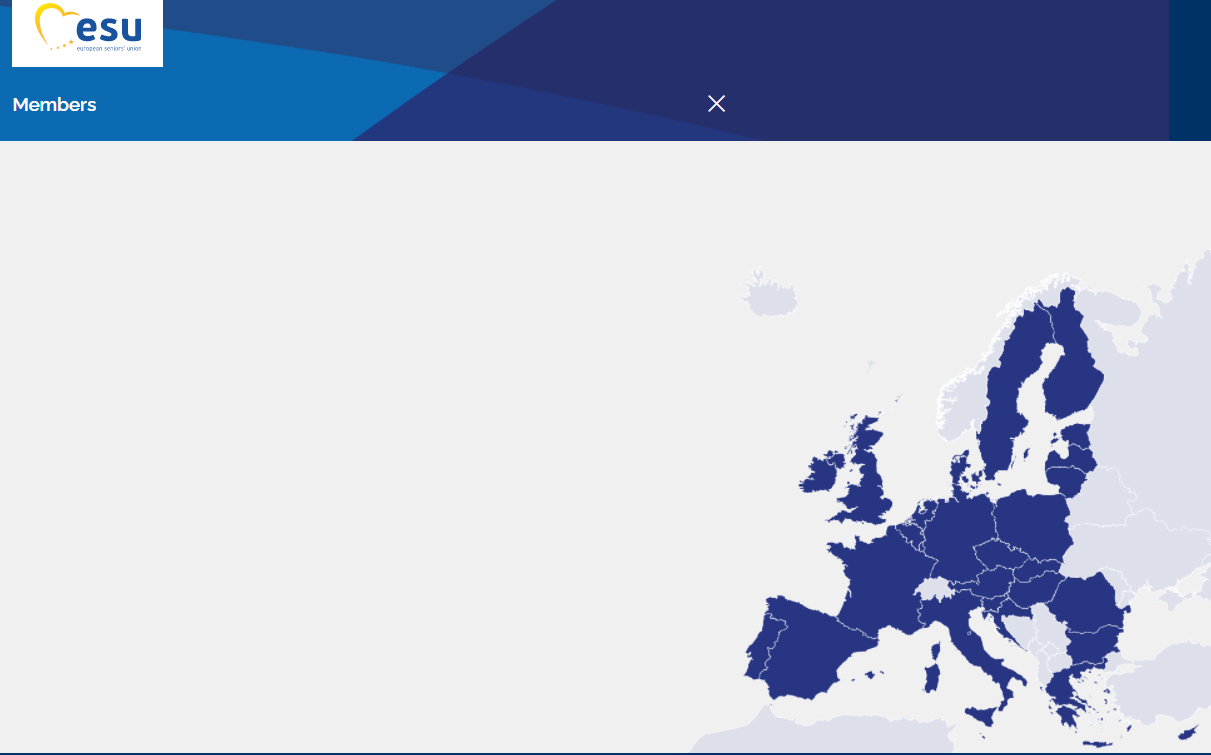 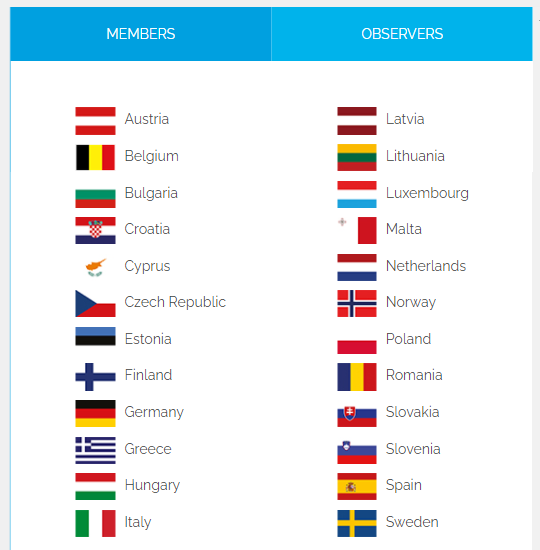 Policies (topics)
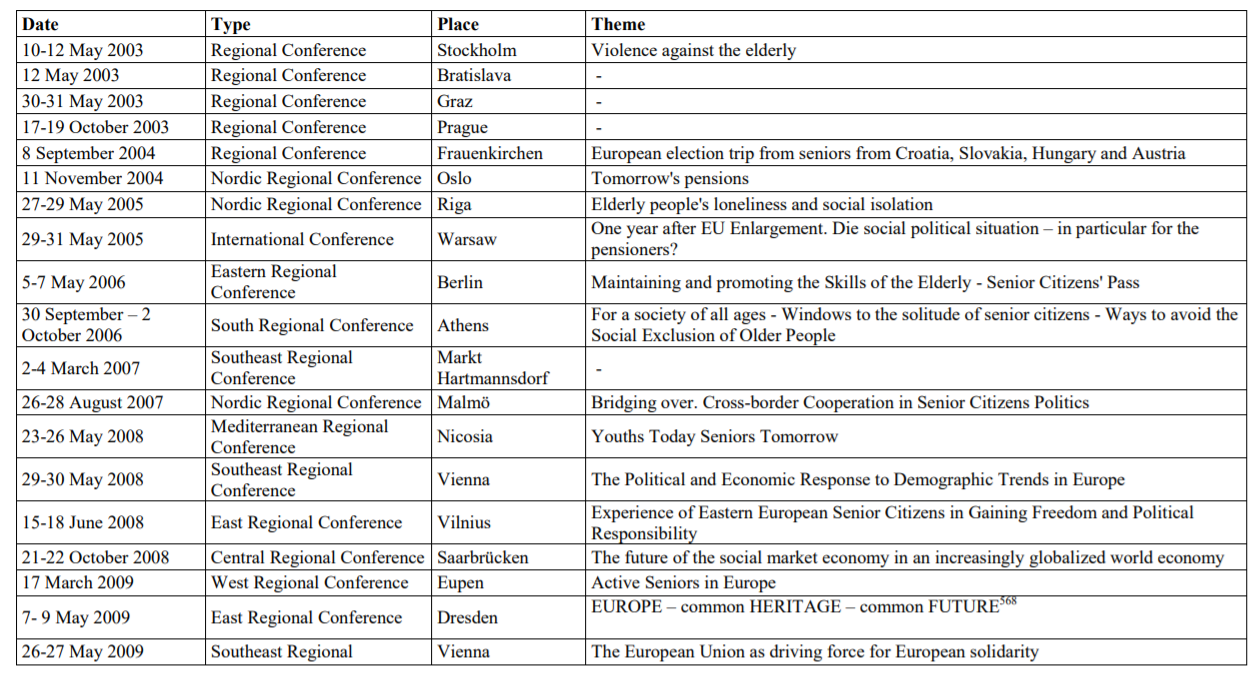 1995
1995
1995
1995
Romania, Slovakia, Latvia, Lithunania, Estonia and Bulgaria formally apply for accession to the EU.
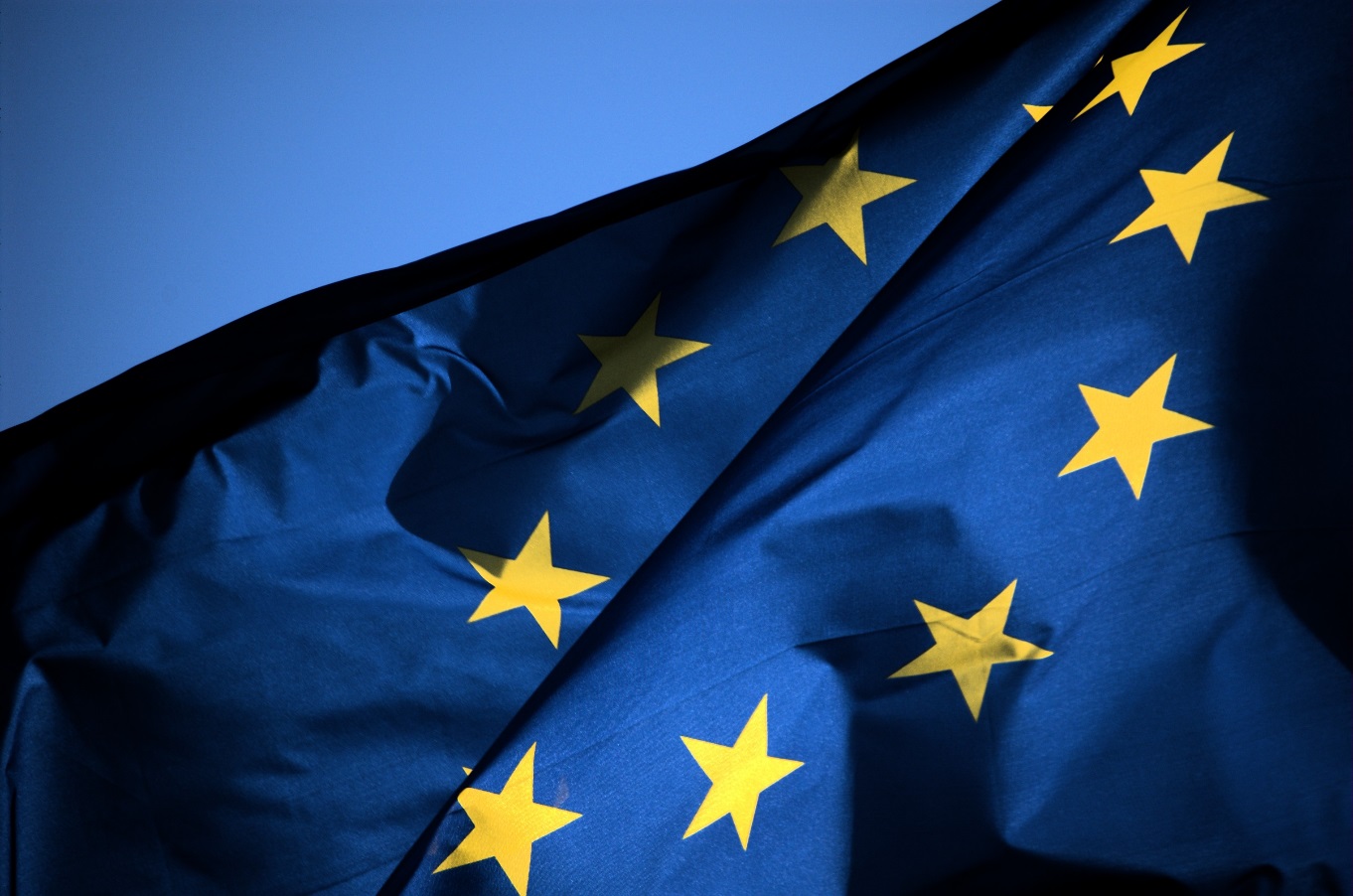 EPP Congress Madrid
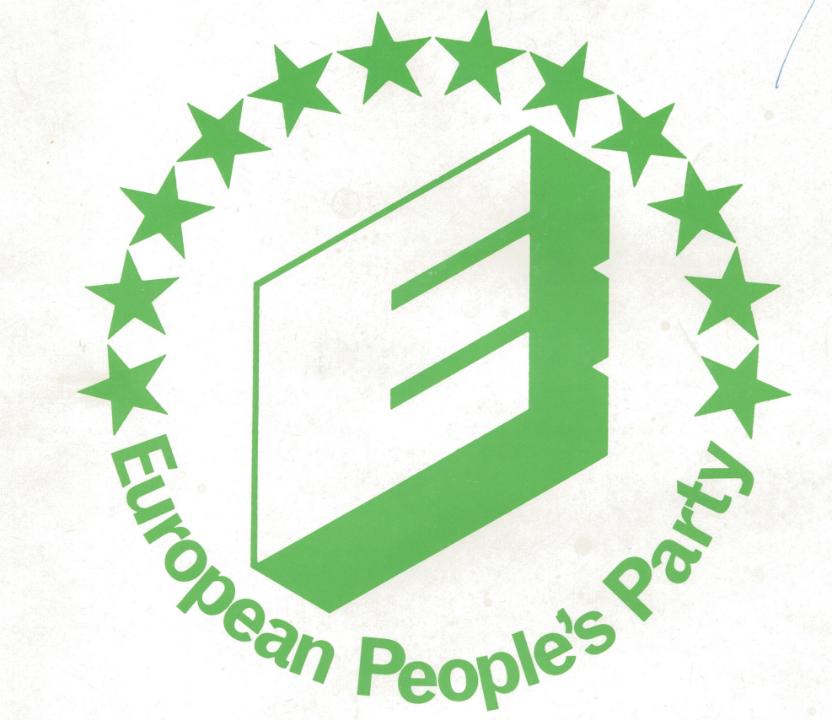 Representation within the EPP
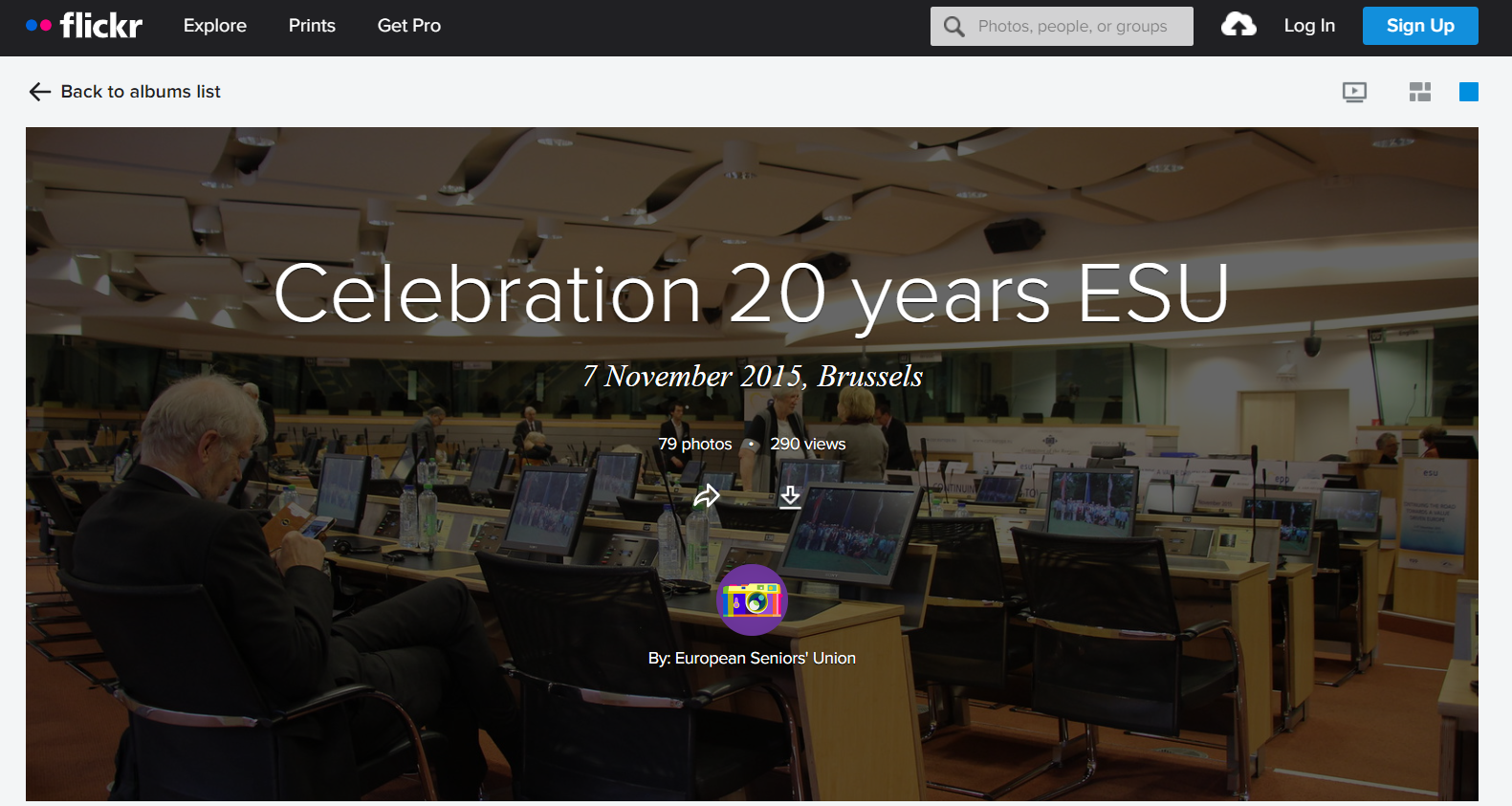 1995-2025
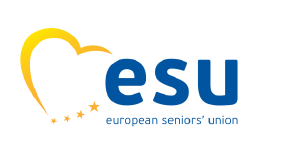